ÇED, İZİN VE DENETİM GENEL MÜDÜRLÜĞÜ
ÇEVRE YETERLİK HİZMETLERİ
DAİRESİ  BAŞKANLIĞI
ÇEVRE GÖREVLİSİ
VE
     ÇEVRE DANIŞMANLIK FİRMALARI      
      HAKKINDA YÖNETMELİK




Suat HACIHASANOĞLU
Çevre ve Şehircilik Uzmanı
Belgelendirme Şube Müdürlüğü
07.10.2013
Çevre Mevzuatı Kapsamında Farkındalığın Artırılması Eğitim Semineri-KOCAELİ
1
İÇERİK
Çevre Görevlisi Kavramı
Yasal Düzenlemeler
Yönetmelik
Çevre Görevlisi Bulundurma
Çevre Görevlileri
Çevre Yönetim Birimleri
Çevre Danışmanlık Firmaları
Başvuru Şekli
07.10.2013
Çevre Mevzuatı Kapsamında Farkındalığın Artırılması Eğitim Semineri-KOCAELİ
2
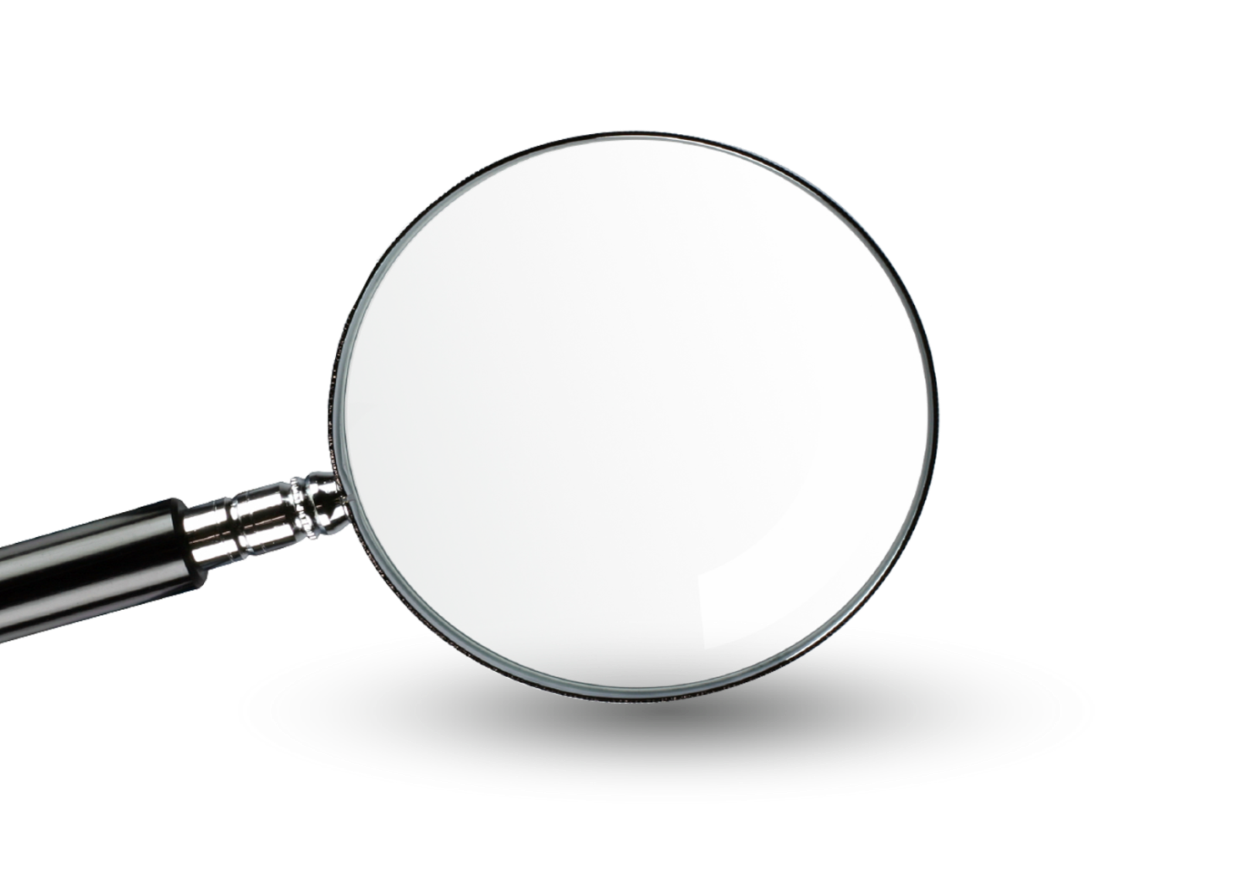 Bölüm 1
Çevre Görevlisi Kavramı
07.10.2013
Çevre Mevzuatı Kapsamında Farkındalığın Artırılması Eğitim Semineri-KOCAELİ
3
NEDEN ÇEVRE GÖREVLİSİ ?
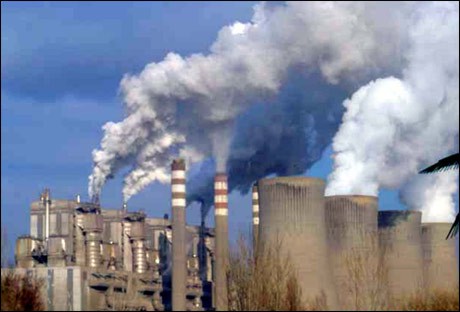 Sanayileşmenin gelişmesiyle birlikte  üretim ve tüketim faaliyetlerinin hızla artması,
Bu faaliyetlerin artışına paralel olarak da çevre kirliliği oluşum potansiyelinin 
     giderek artması ‘ÇEVRE SORUNU’ 
     olarak karşımıza çıkmaktadır.
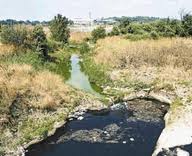 07.10.2013
Çevre Mevzuatı Kapsamında Farkındalığın Artırılması Eğitim Semineri-KOCAELİ
4
NEDEN ÇEVRE GÖREVLİSİ ?
Bu sorunun çözümünde  çevre görevlilerine ihtiyaç vardır.        

Sanayicilerimizin, çevre mevzuatı ile ilgili yükümlülüklerini tam ve zamanında yapmalarını  sağlayacaklardır.
Faaliyetleri sonucu çevre kirliliğine neden olacak veya çevreye zarar verecek kurum, kuruluş ve işletmelerin çevre kirliliği oluşturmadan önce gerekli olan önlemleri almalarının temin edilmesini ve dolayısıyla çevrenin korunmasına katkı sağlayacaklardır.
İşletme sahibi ve çalışanlarının çevre mevzuatı konusundaki eğitim ihtiyaçlarının karşılanması ve çevre bilincinin arttırılmasını sağlayacaklardır.
07.10.2013
Çevre Mevzuatı Kapsamında Farkındalığın Artırılması Eğitim Semineri-KOCAELİ
5
NEDEN ÇEVRE GÖREVLİSİ ?
Ayrıca sanayicilerimiz için çok önemli bir hususu oluşturan,

Yatırım ortamının iyileştirilmesi amacına yönelik olarak, işletmelerin çevre mevzuatı gereği yapmaları gereken iş ve işlemlerin hızlandırılmasını sağlayacaklardır.
07.10.2013
Çevre Mevzuatı Kapsamında Farkındalığın Artırılması Eğitim Semineri-KOCAELİ
6
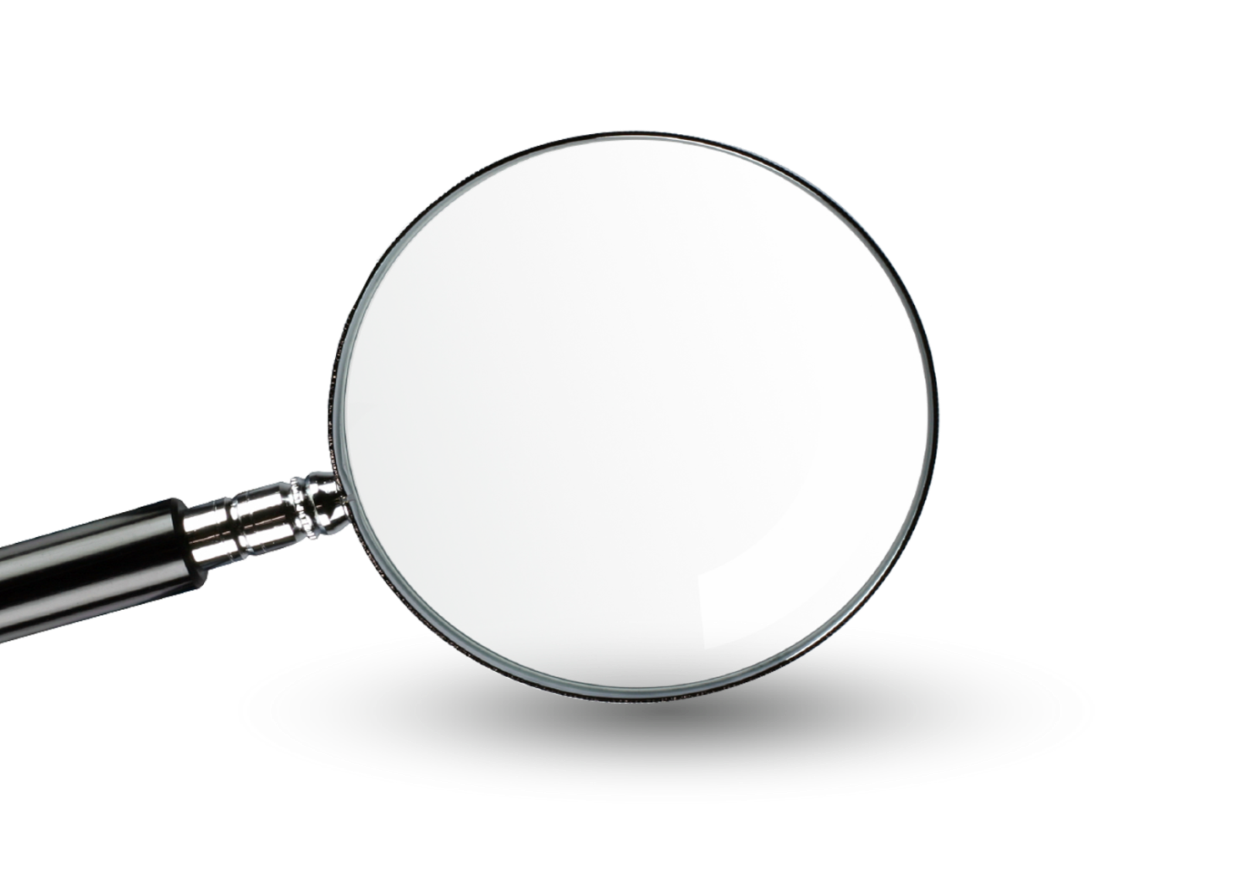 Bölüm 2
Yasal Düzenleme
07.10.2013
Çevre Mevzuatı Kapsamında Farkındalığın Artırılması Eğitim Semineri-KOCAELİ
7
YASAL DÜZENLEME
Ek Madde 2 - (Ek madde : 26/04/2006 - 5491 S.K/23.mad)
Faaliyetleri sonucu çevre kirliliğine neden olacak veya çevreye zarar verecek kurum, kuruluş ve işletmeler çevre yönetim birimi kurmak, çevre görevlisi istihdam etmek veya Bakanlıkça yetkilendirilmiş kurum ve kuruluşlardan bu amaçla hizmet satın almakla yükümlüdürler. Bu konuyla ilgili usûl ve esaslar Bakanlıkça çıkarılacak yönetmelikle belirlenir
Madde 6  
(1) Çevre izin veya çevre izin ve lisansı başvurusu çevre yönetim birimi, istihdam edilen çevre görevlisi ya da Bakanlıkça yetkilendirilmiş çevre danışmanlık firmaları tarafından yapılır.
Madde-7:
a) ÇKAGİLHY Ek-1 listesinde yer alan faaliyet veya tesisler, çevre yönetim birimlerini kurmak ya da yetkilendirilmiş çevre danışmanlık firmalarından çevre yönetimi hizmeti almak,
b) ÇKAGİLHY Ek-2 listesinde yer alan tesisler, en az bir çevre görevlisi istihdam etmek ya da yetkilendirilmiş çevre danışmanlık firmalarından çevre yönetimi hizmeti almak veya çevre yönetim birimi kurmak,
zorundadır
07.10.2013
Çevre Mevzuatı Kapsamında Farkındalığın Artırılması Eğitim Semineri-KOCAELİ
8
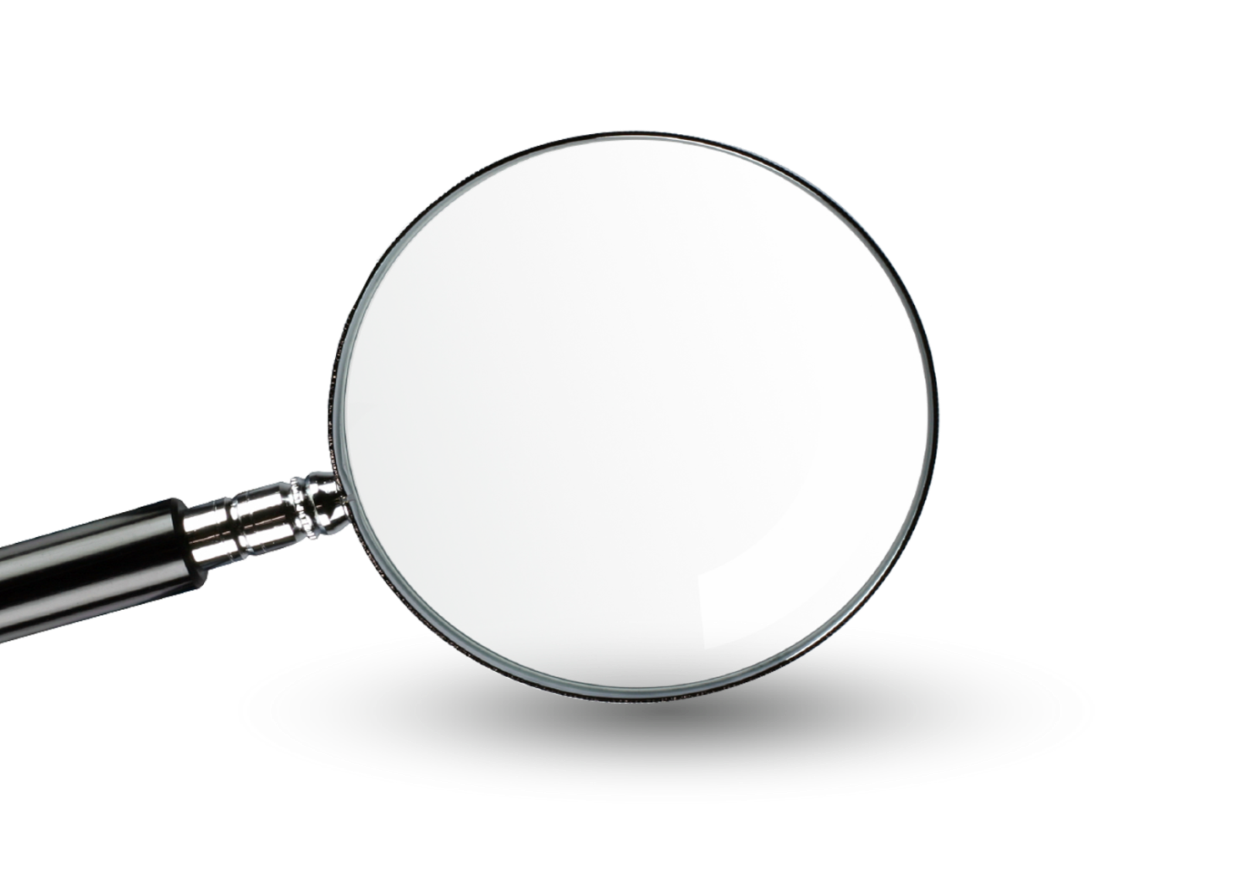 Bölüm 3
YÖNETMELİK
07.10.2013
Çevre Mevzuatı Kapsamında Farkındalığın Artırılması Eğitim Semineri-KOCAELİ
9
ÇEVRE GÖREVLİSİ ve ÇEVRE DANIŞMANLIK FİRMALARI HAKKINDA YÖNETMELİK
Ç
1. BÖLÜM	: Amaç, Kapsam, Dayanak ve Tanımlar
2. BÖLÜM	: Çevre Görevlisinin Nitelikleri, ÇYB Kurma veya ÇG Çalıştırma Kriterleri
G
3. BÖLÜM	: Çevre Görevlilerinin ve Çevre Danışmanlık Firmalarının Yükümlülükleri
4. BÖLÜM	: Çevre Danışmanlık Hizmeti Verecek Firmalarının Yeter. İlişkin Usul ve Esaslar
Ç
5. BÖLÜM	: Çevre Danışm. Firmalarının Denetlenmesi, Belgelerin Askıya Alınması ve İptali
D
6. BÖLÜM	: Çevre Görevlisi Sınavı, ÇG Belgelerinin İptali ve Askıya Alınması
7. BÖLÜM	: Çeşitli ve Son Hükümler
F
EK-1: Fatura Bilgi Formu
EK-2: Çevre Görevlisi ve ÇDF Değerlendirme Formu
H
EK-3: Çevre Görevlisi Belgesi
Y
EK-4: Çevre Danışmanlık Yeterlik Belgesi
07.10.2013
Çevre Mevzuatı Kapsamında Farkındalığın Artırılması Eğitim Semineri-KOCAELİ
10
ÇEVRE GÖREVLİSİ ve ÇEVRE DANIŞMANLIK FİRMALARI HAKKINDA YÖNETMELİK
Amaç
Çevre  görevlilerinin 
Nitelikleri, 
Sorumlulukları 
Belgelendirilmeleri

Çevre danışmanlık firmalarına 
Yeterlik belgesi verilmesine 

	ilişkin usul ve esasları belirlemektir.
07.10.2013
Çevre Mevzuatı Kapsamında Farkındalığın Artırılması Eğitim Semineri-KOCAELİ
11
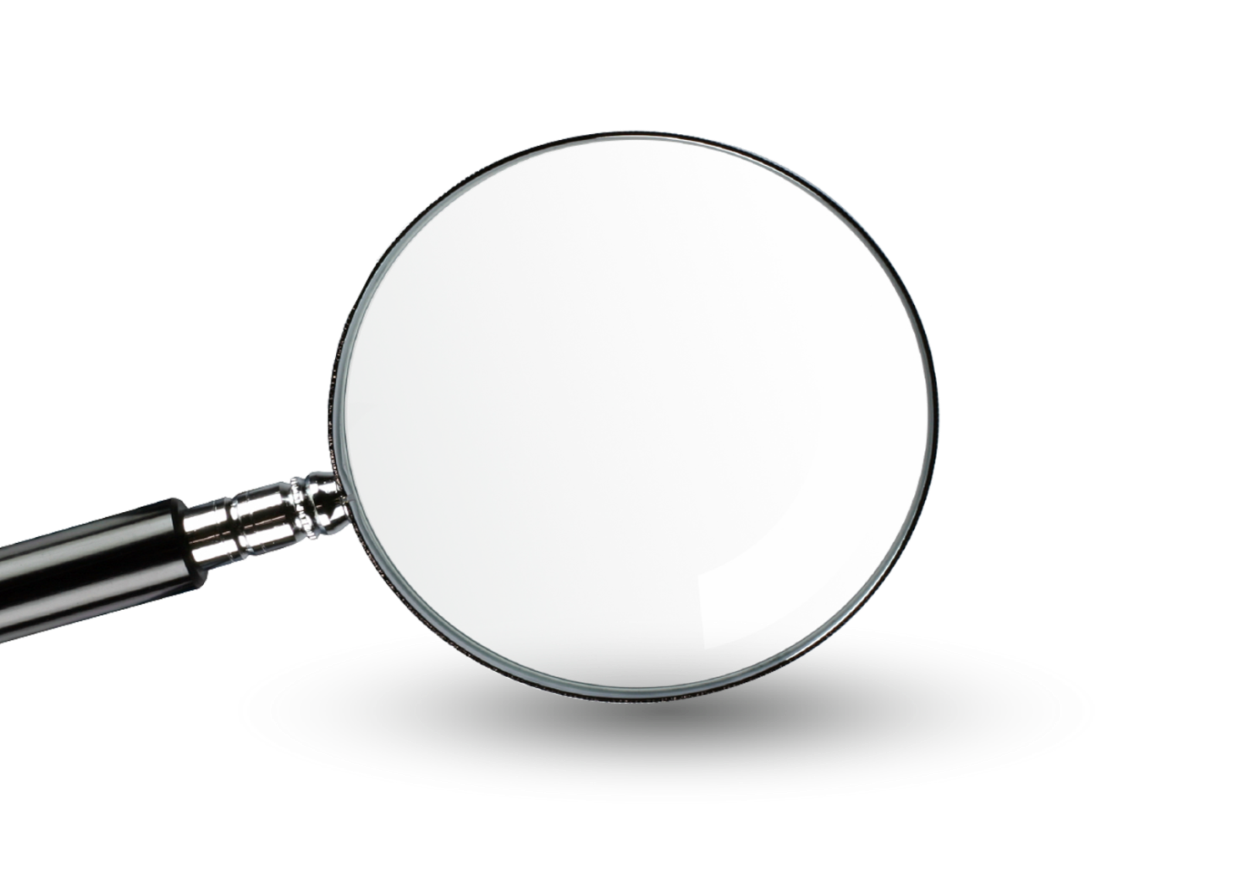 Bölüm 4
ÇEVRE GÖREVLİSİ BULUNDURMA YÜKÜMLÜLÜĞÜ
07.10.2013
Çevre Mevzuatı Kapsamında Farkındalığın Artırılması Eğitim Semineri-KOCAELİ
12
ÇEVRE GÖREVLİSİ
BULUNDURMA YÜKÜMLÜLÜĞÜ
07.10.2013
Çevre Mevzuatı Kapsamında Farkındalığın Artırılması Eğitim Semineri-KOCAELİ
13
CEZAİ HÜKÜM
2872 sayılı Çevre Kanununun 20 nci Maddesinin m) bendi  gereği: Kanunun ek 2 nci maddesinde öngörülen;
 
 Çevre yönetim birimlerini kurmayanlara: 10.154 T.L.
   
Çevre görevlisi bulundurmayanlara  ya da Bakanlıkça 
        yetkilendirilmiş firmalardan hizmet almayanlara: 6.769 T.L.
         
        idari para cezası verilir.
07.10.2013
Çevre Mevzuatı Kapsamında Farkındalığın Artırılması Eğitim Semineri-KOCAELİ
14
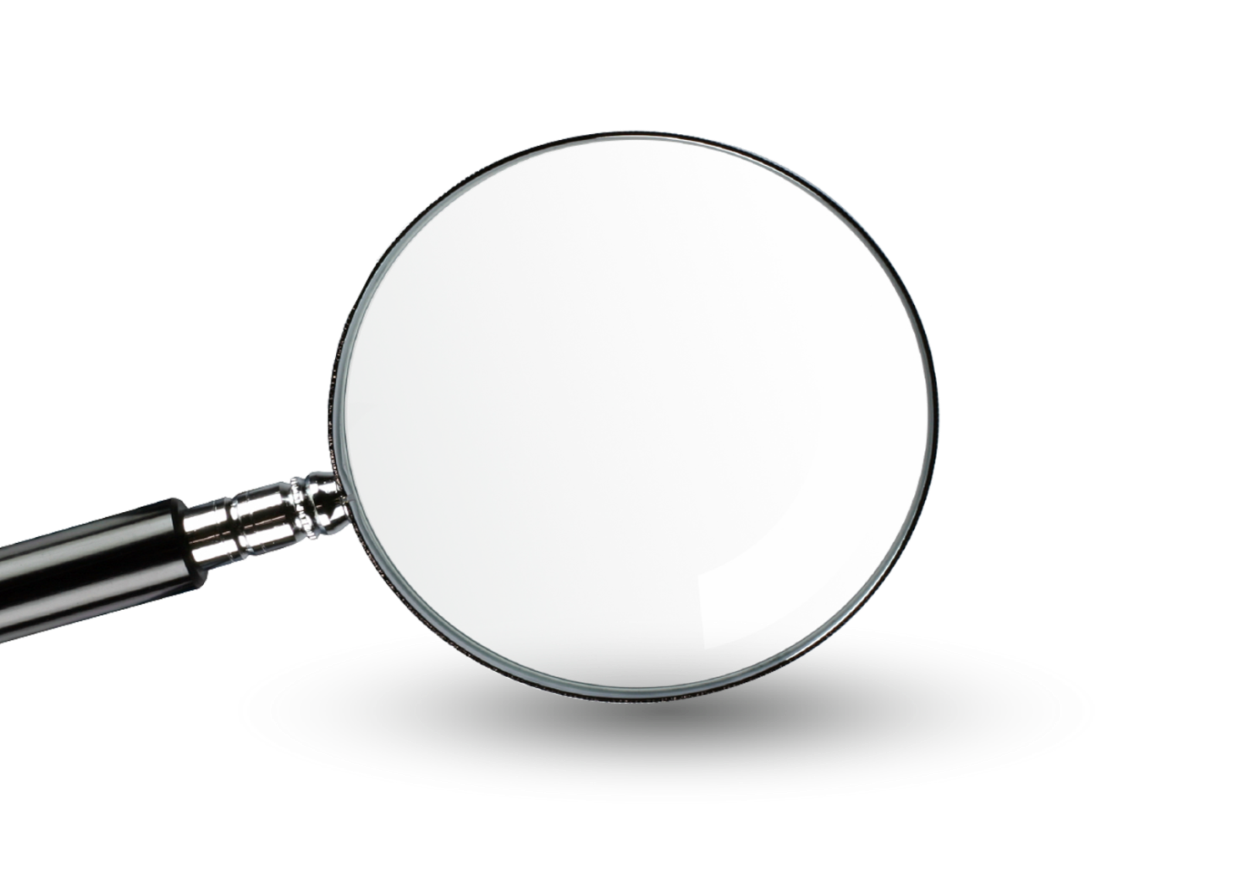 Bölüm 5
ÇEVRE GÖREVLİLERİ
07.10.2013
Çevre Mevzuatı Kapsamında Farkındalığın Artırılması Eğitim Semineri-KOCAELİ
15
ÇEVRE GÖREVLİSİ
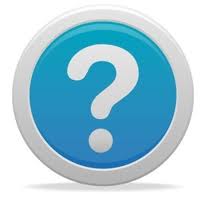 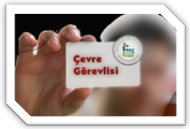 Faaliyetleri sonucu çevre kirliliğine neden olan ve/veya neden olabilecek ve Çevre Kanununa göre yürürlüğe konulan düzenlemeler uyarınca denetime tâbi kurum, kuruluş veya işletmelerin faaliyetlerinin mevzuata uygunluğunu, alınan tedbirlerin etkili olarak uygulanıp uygulanmadığını değerlendiren, tesis içi yıllık iç tetkik programları düzenleyen tesiste veya çevre yönetim hizmeti veren çevre danışmanlık firmasında çalışan görevli
07.10.2013
Çevre Mevzuatı Kapsamında Farkındalığın Artırılması Eğitim Semineri-KOCAELİ
16
KİMLER
ÇEVRE GÖREVLİSİ
OLABİLİR ?
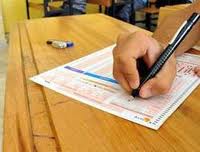 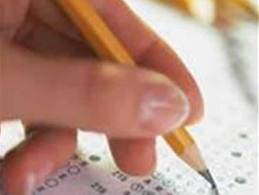 07.10.2013
Çevre Mevzuatı Kapsamında Farkındalığın Artırılması Eğitim Semineri-KOCAELİ
17
ÇEVRE GÖREVLİSİ SINAVI
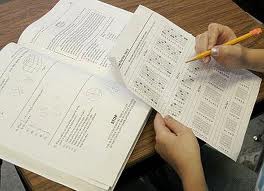 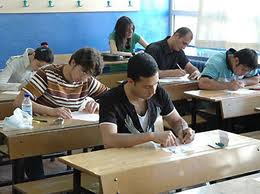 Sınav içeriği Bakanlıkça belirlenen; çevre mevzuatı ve uygulamaları konularını kapsar.
Sınav, Bakanlığın belirlediği usul ve esaslar çerçevesinde Bakanlıkça yapılır veya yaptırılır.
Sınavda 70 ve üzeri puan alanlar başarılı olmuş sayılır ve çevre görevlisi belgesini almaya hak kazanır.
07.10.2013
Çevre Mevzuatı Kapsamında Farkındalığın Artırılması Eğitim Semineri-KOCAELİ
18
ÇEVRE GÖREVLİSİ BELGESİ
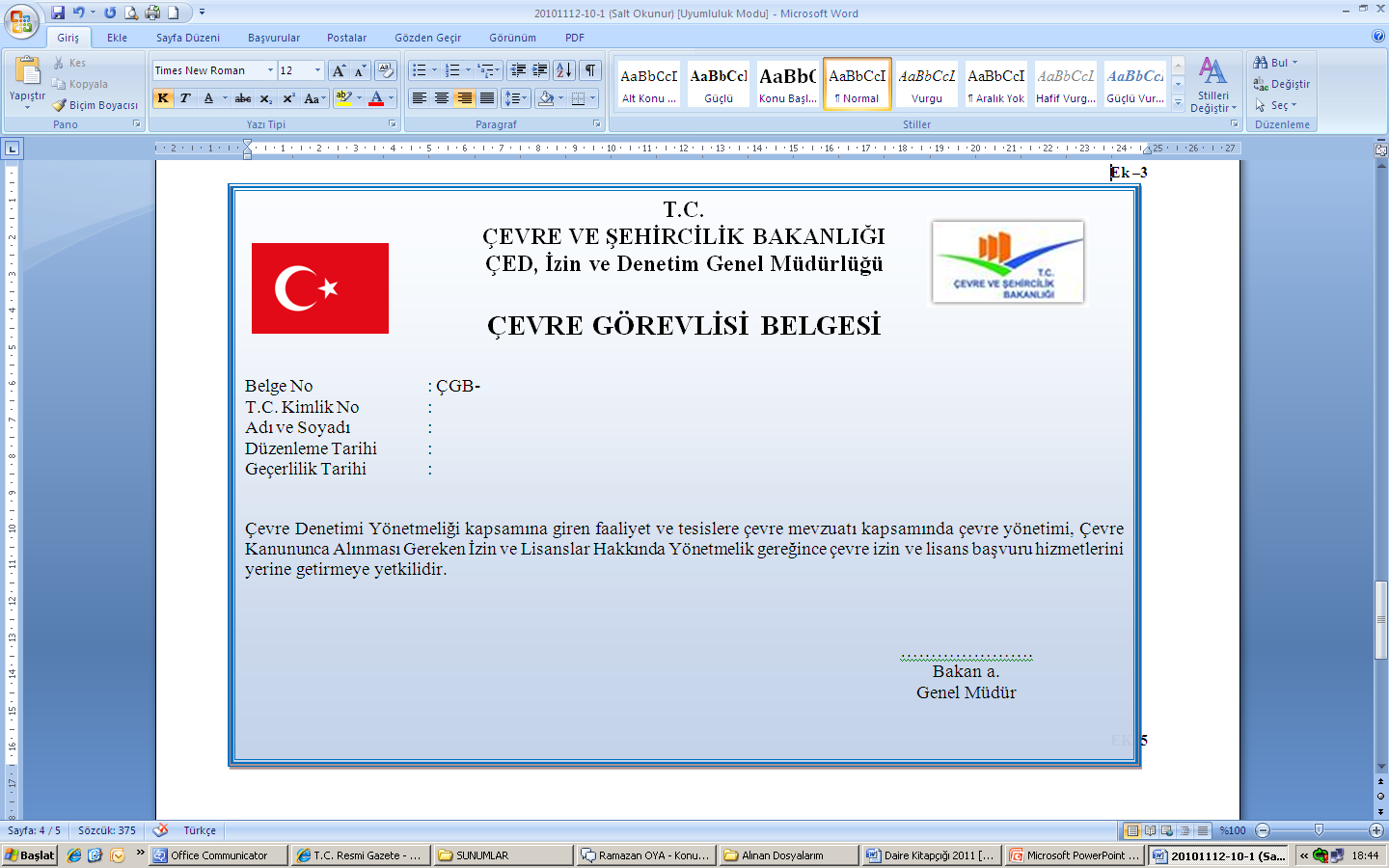 07.10.2013
Çevre Mevzuatı Kapsamında Farkındalığın Artırılması Eğitim Semineri-KOCAELİ
19
ÇEVRE GÖREVLİLERİNİN YÜKÜMLÜLÜKLERİ
07.10.2013
Çevre Mevzuatı Kapsamında Farkındalığın Artırılması Eğitim Semineri-KOCAELİ
20
ÇEVRE GÖREVLİLERİNİN YÜKÜMLÜLÜKLERİ
07.10.2013
Çevre Mevzuatı Kapsamında Farkındalığın Artırılması Eğitim Semineri-KOCAELİ
21
ÇEVRE GÖREVLİSİ BELGESİNİN
ASKIYA ALINMASI
Çevre görevlisinin hizmet verdiği faaliyet/işletmenin denetimi sonunda  denetim görevlileri tarafından “Çevre Görevlisi ve Çevre Danışmanlık Firmaları Değerlendirme Formu” doldurulur:
07.10.2013
Çevre Mevzuatı Kapsamında Farkındalığın Artırılması Eğitim Semineri-KOCAELİ
22
ÇEVRE GÖREVLİSİ BELGESİNİN
ASKIYA ALINMASI
Toplam ceza puanı 100 olan çevre görevlisinin belgesi   
        Bakanlık tarafından üç ay süre ile askıya alınır. 

Puanlamalar beş yıllık dönemlerde değerlendirilir. 

Yeni vize dönemine girildiğinde puan sıfırlanıp puanlama tekrar başlatılır.
07.10.2013
Çevre Mevzuatı Kapsamında Farkındalığın Artırılması Eğitim Semineri-KOCAELİ
23
ÇEVRE GÖREVLİSİ / ÇDF DEĞERLENDİRME FORMU
07.10.2013
Çevre Mevzuatı Kapsamında Farkındalığın Artırılması Eğitim Semineri-KOCAELİ
24
ÇEVRE GÖREVLİSİ BELGESİNİN İPTALİ
Çevre görevlisi belgesi; 
Belge başvurusunda yanlış veya yanıltıcı bilgi verildiğinin veya belge düzenlediğinin tespit edilmesi hâlinde,
Danışmanlık hizmeti verdiği sürece yetkili makama yanlış ve yanıltıcı belge ve bilgi verdiği tespit edilmesi hâlinde,
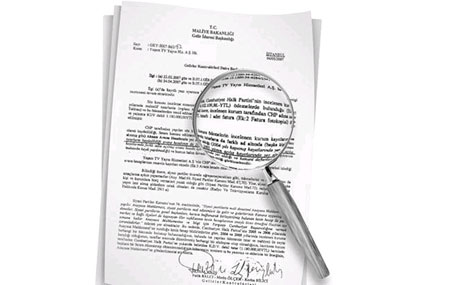 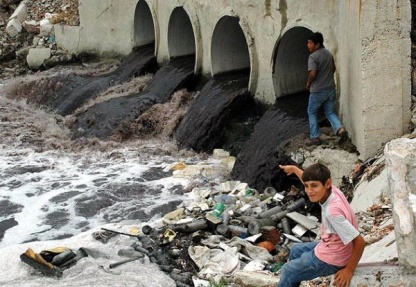 Çevrenin kirlenmesine yol açacak, işletmenin çevre yatırımı yapmamasına veya eksik yapmasına neden olacak rapor düzenledikleri tespit edilmesi hâlinde,
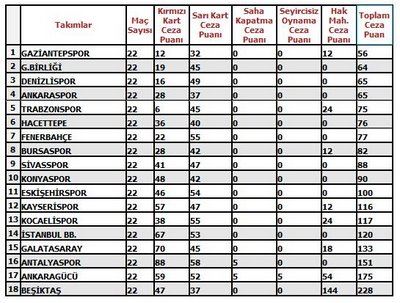 Bir vize dönemi içinde iki defa 100 ceza puanının doldurulması halinde, 
	iptal edilir.
Belgesi iptal edilen çevre görevlisine, altı ay süre ile yeni belge verilmez
07.10.2013
Çevre Mevzuatı Kapsamında Farkındalığın Artırılması Eğitim Semineri-KOCAELİ
25
ÇEVRE GÖREVLİSİ SAYISI
* 04.10.2013 tarihi itibari ile
07.10.2013
Çevre Mevzuatı Kapsamında Farkındalığın Artırılması Eğitim Semineri-KOCAELİ
26
ÇEVRE GÖREVLİSİ MESLEK DAĞILIMI
07.10.2013
Çevre Mevzuatı Kapsamında Farkındalığın Artırılması Eğitim Semineri-KOCAELİ
27
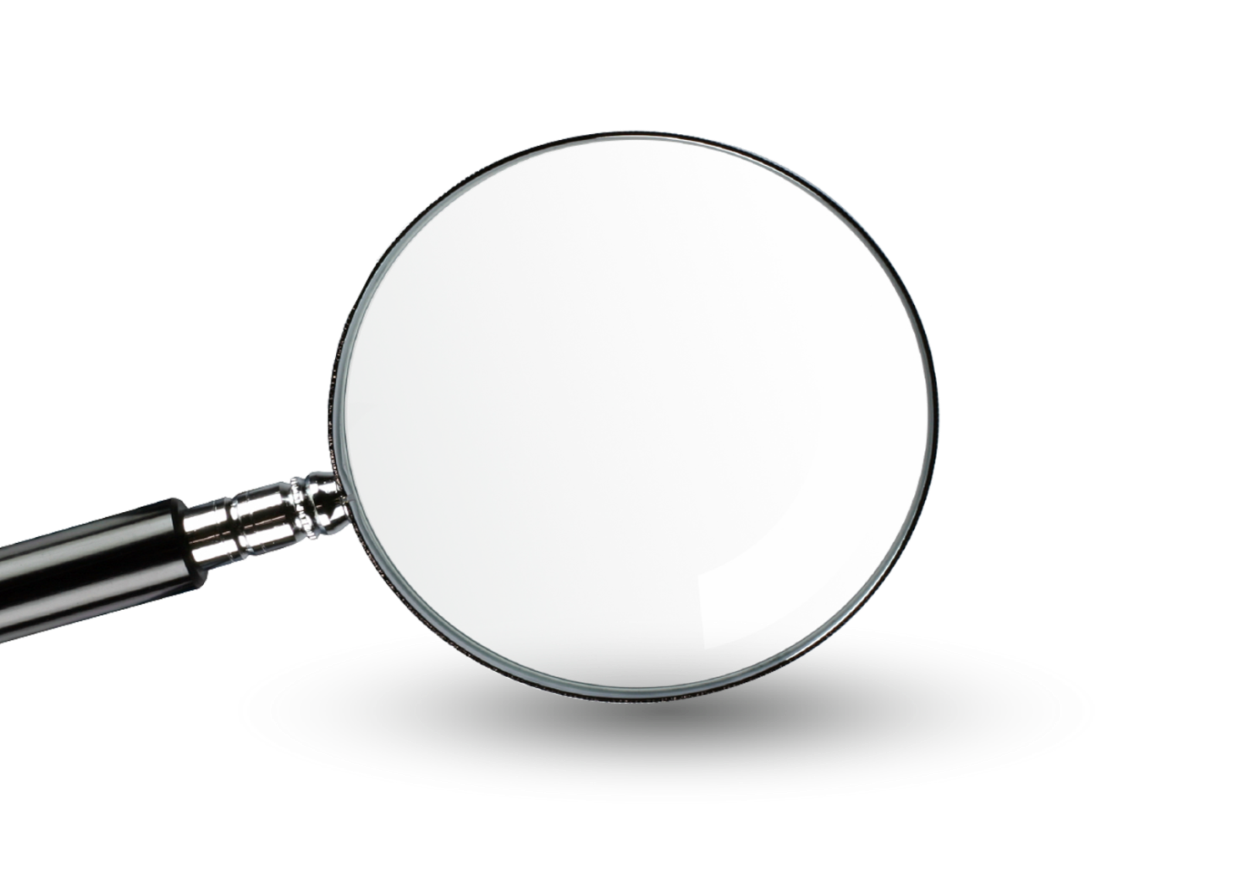 Bölüm 6
ÇEVRE YÖNETİM BİRİMLERİ
07.10.2013
Çevre Mevzuatı Kapsamında Farkındalığın Artırılması Eğitim Semineri-KOCAELİ
28
ÇEVRE YÖNETİM BİRİMİ
Ek-1
Ek-2
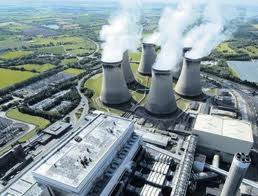 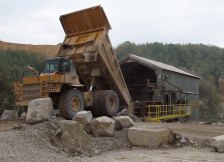 Aynı vergi numarasına
sahip tesis veya faaliyetler
tek bir ÇYB ile çevre
yönetim faaliyetlerini
yürütebilirler.
Ek-2
Ek-1
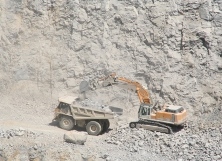 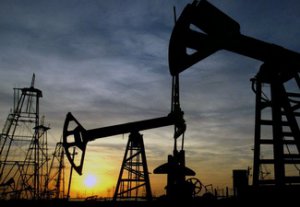 07.10.2013
29
ÇEVRE YÖNETİM BİRİMİ
ÇYB’de en az bir tanesi çevre mühendisliği veya çevre mühendisliği alanında yüksek lisans ve üzeri eğitimi almış çevre görevlisi olmak üzere en az 2 çevre görevlisinin sürekli istihdam edilmesi zorunludur,
ÇYB kurmak isteyen işletmeler http://izinlisans.cevre.gov.tr  
         adresinden Bakanlığımıza başvururlar,
Uygun görülen ÇYB başvuruları Bakanlık tarafından onaylanır,
07.10.2013
Çevre Mevzuatı Kapsamında Farkındalığın Artırılması Eğitim Semineri-KOCAELİ
30
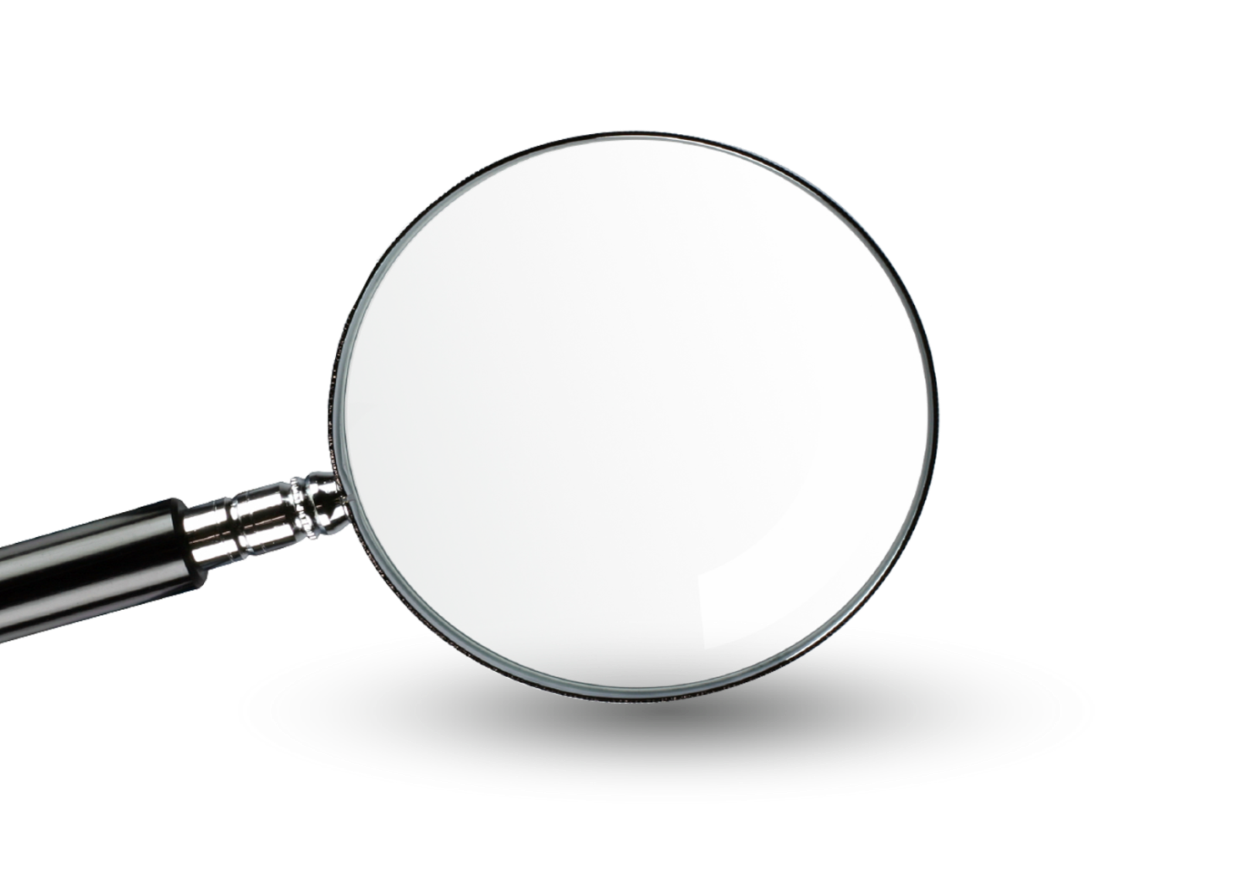 Bölüm 7
ÇEVRE DANIŞMANLIK FİRMALARI
07.10.2013
Çevre Mevzuatı Kapsamında Farkındalığın Artırılması Eğitim Semineri-KOCAELİ
31
ÇEVRE DANIŞMANLIK FİRMALARI
Personel Yapısı;
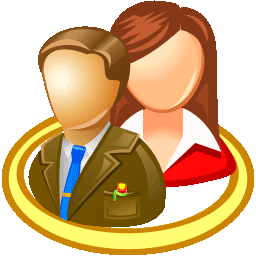 En az üç çevre görevlisi çalışmak zorundadır,
Çevre görevlilerinin en az 2/3 ü çevre mühendisi veya çevre mühendisliği alanında yüksek lisans ve üzeri eğitim almış kişilerden olması zorunludur,
Çevre görevlisi olarak çalışacak çevre mühendisliği dışındaki diğer meslek gruplarının için çevre alanında en az 2 yıl tecrübe şartı gereklidir
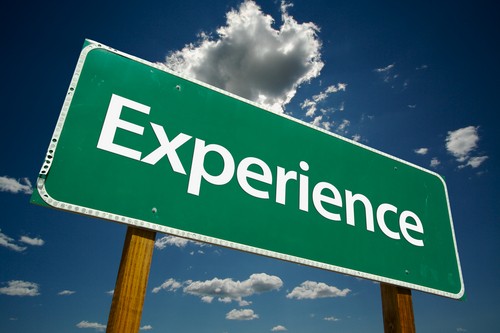 07.10.2013
Çevre Mevzuatı Kapsamında Farkındalığın Artırılması Eğitim Semineri-KOCAELİ
32
ÇEVRE DANIŞMANLIK FİRMALARININ YETERLİK BELGESİ ALMASI
Yeterlik belgesi almak isteyen firmalar Bakanlığa http://izinlisans.cevre.gov.tr  adresinden elektronik ortamda başvuru yaparlar.
Başvuruda istenen belgeler:
Türkiye Ticaret Sicili Gazetesi
	(Gazetede firmanın çevre ile ilgili; mühendislik, müşavirlik, araştırma-geliştirme, etüt, fizibilite, proje, rapor, eğitim ve benzeri konularda çalıştığını gösteren ibare yer almalıdır),
Belge dekontu (5.500 T.L.)
Adres ve iletişim bilgileri,
Personel bilgileri
Büro tescil belgesi
07.10.2013
Çevre Mevzuatı Kapsamında Farkındalığın Artırılması Eğitim Semineri-KOCAELİ
33
ÇEVRE DANIŞMANLIK FİRMALARININ YETERLİK BELGESİ ALMASI
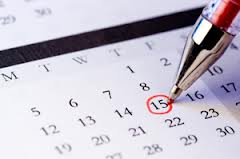 Başvurular 15 iş günü içinde sonuçlandırılır,

Eksiklik tespit edilmeyen firmalara Çevre Danışmanlık Yeterlik Belgesi verilir,

Yeterlik belgesi süresi beş yıldır. 

Firmalar, süre bitiminden en az otuz iş günü önce Yeterlik Belgesini vize ettirmek için Bakanlığa başvurur.
07.10.2013
Çevre Mevzuatı Kapsamında Farkındalığın Artırılması Eğitim Semineri-KOCAELİ
34
ÇEVRE DANIŞMANLIK YETERLİK BELGESİ
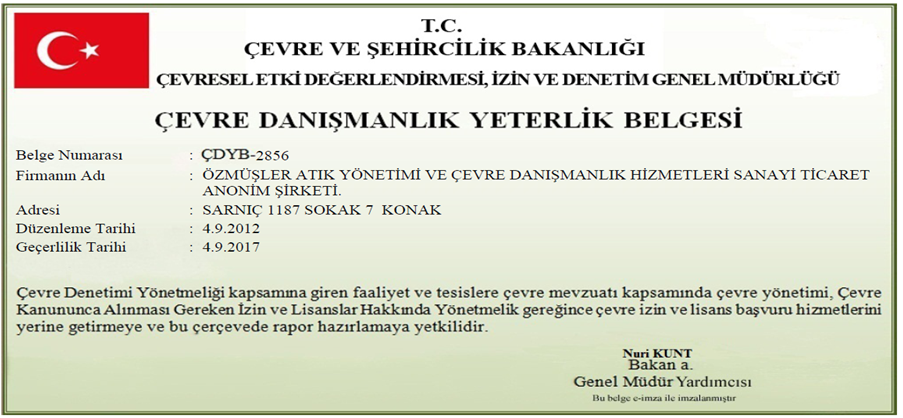 07.10.2013
Çevre Mevzuatı Kapsamında Farkındalığın Artırılması Eğitim Semineri-KOCAELİ
35
ÇEVRE DANIŞMANLIK FİRMALARININ YÜKÜMLÜLÜKLERİ
Çevre görevlilerinin yükümlülüklerine ek olarak;
İlgili çevre görevlisinin, hizmet verdiği tesis ve faaliyetlerden;
ÇKAGİLHY Ek-1 listesinde yer alanlar için ayda en az iki,
ÇKAGİLHY Ek-2 listesinde yer alanlar için ayda en az bir,
tam gün çalışmasını sağlamak,

Hizmet alımı sözleşmesi yapılması veya feshedilmesi durumunda, hizmet verdiği tesis veya faaliyeti en geç yirmi iş günü içerisinde yetkili makama bildirmek,
07.10.2013
Çevre Mevzuatı Kapsamında Farkındalığın Artırılması Eğitim Semineri-KOCAELİ
36
ÇEVRE DANIŞMANLIK FİRMALARININ YÜKÜMLÜLÜKLERİ
İstihdam edilen personelin T.C. kimlik numaraları ve sosyal güvenlik numaralarını on iş günü içerisinde bildirmek,
 
Çevre görevlisinin firmadan ayrılması veya işe başlaması durumunda on iş günü içerisinde haber vermek,

9 uncu maddedeki şartların sağlanamaması hâlinde on iş günü içerisinde bildirmek ve söz konusu hükümlere on iş günü içerisinde uymak,
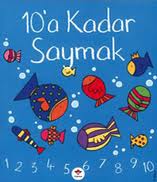 07.10.2013
Çevre Mevzuatı Kapsamında Farkındalığın Artırılması Eğitim Semineri-KOCAELİ
37
ÇEVRE DANIŞMANLIK FİRMALARININ YÜKÜMLÜLÜKLERİ
Firmanın unvanı, adresi ve sahibinin değişmesi hâlinde on iş günü içerisinde bildirmek (Adres değişikliğini on iş günü içinde beyan etmeyen firmanın belge alırken beyan ettiği adresle yapılan yazışmalar firmaya tebliğ edilmiş sayılır)

Yeterlik belgesi alma aşamasında sundukları belgelerde meydana gelecek değişiklikleri, değişiklik tarihinden itibaren on iş günü içinde Bakanlığa bildirmekle,
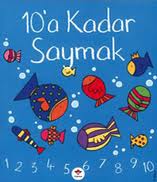 07.10.2013
Çevre Mevzuatı Kapsamında Farkındalığın Artırılması Eğitim Semineri-KOCAELİ
38
ÇEVRE DANIŞMANLIK FİRMALARININ DENETLENMESİ
Yeterlik belgesi alan firmalar vize dönemi içerisinde en az bir defa Bakanlık tarafından denetlenir. 

Firmalar, denetim yapan görevlilere gerekli bilgi ve belgeyi sunmakla yükümlüdür.
07.10.2013
Çevre Mevzuatı Kapsamında Farkındalığın Artırılması Eğitim Semineri-KOCAELİ
39
ÇEVRE DANIŞMANLIK YETERLİK BELGESİNİN ASKIYA ALINMASI
Yeterlik belgeleri;

Yapılacak denetimler  veya 11 inci madde gereğince yapılması gereken bildirimler sonucunda, yeterlik koşullarını taşımadıkları ve yükümlülüklerinin yerine getirilmediğinin tespit edilmesi hâlinde üç ay süre ile, 
Yapılan denetim esnasında yetkili bulundurmayan, istenilen bilgi ve belgeleri vermekten kaçınan firmaların yeterlik belgesinin geçerliliği Bakanlık tarafından üç ay süre ile,

	askıya alınır.
07.10.2013
Çevre Mevzuatı Kapsamında Farkındalığın Artırılması Eğitim Semineri-KOCAELİ
40
ÇEVRE DANIŞMANLIK YETERLİK BELGESİNİN İPTAL EDİLMESİ
Yeterlik belgeleri;

Belge başvurusunda yanlış veya yanıltıcı bilgi verildiğinin veya
	 belge düzenlediğinin tespit edilmesi hâlinde,
Danışmanlık hizmeti verdiği sürece yetkili makama yanlış ve
	  yanıltıcı belge ve bilgi verdiği tespit edilmesi hâlinde,
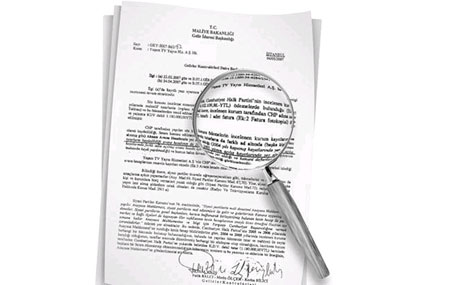 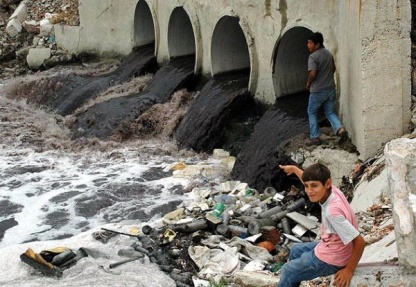 Çevrenin kirlenmesine yol açacak, işletmenin çevre yatırımı
	  yapmamasına veya eksik yapmasına neden olacak rapor
	  düzenledikleri tespit edilmesi hâlinde,
Denetim sonunda bir vize dönemi içinde
	  iki defa 100 ceza puanına ulaşılması
	  hâlinde, 
	iptal edilir.
07.10.2013
Çevre Mevzuatı Kapsamında Farkındalığın Artırılması Eğitim Semineri-KOCAELİ
41
Yeterlik belgesi iptal edilen firmaların;

Yeterlik belgesinin iptal edildiği tarihten önce başvuru dosyasının hazırlanarak Bakanlığa veya Çevre ve Şehircilik İl Müdürlüğüne sunulmuş olan tesislerin izin ve/veya lisans işlemlerinin tamamlanmasına izin verilir.
      
Yeterlik belgesi iptal edilen firmaların sahibine/sahiplerine altı ay süre ile aynı konuda yeterlik verilmez.
07.10.2013
Çevre Mevzuatı Kapsamında Farkındalığın Artırılması Eğitim Semineri-KOCAELİ
42
DEVİR, ŞUBE, TEMSİLCİLİK
Firmaların yeterlik belgeleri hiçbir suretle başkasına kiralanamaz.

Çevre danışmanlık firmalarının şube açabilmeleri için yeterlik belgesi alırken çalıştırmayı taahhüt ettiği personeli ilgili şubede çalıştırması ve şubenin Türkiye Ticaret Sicili Gazetesinde ilan edilmesi gerekmektedir. Bunun dışında temsilcilik verilemez.

Yeterlik Belgesine sahip firmalar, şube başvurularını Bakanlığa bildirirler.
07.10.2013
Çevre Mevzuatı Kapsamında Farkındalığın Artırılması Eğitim Semineri-KOCAELİ
43
Müteselsil sorumluluk
Bu Yönetmelikte belirtilen yükümlülüklerin çevre görevlileri veya çevre danışmanlık firmaları tarafından yerine getirilmemesi, çevre danışmanlık hizmeti alanların sorumluluklarını ortadan kaldırmaz.
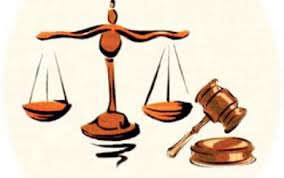 07.10.2013
Çevre Mevzuatı Kapsamında Farkındalığın Artırılması Eğitim Semineri-KOCAELİ
44
ÇEVRE DANIŞMANLIK FİRMASI SAYISI
07.10.2013
Çevre Mevzuatı Kapsamında Farkındalığın Artırılması Eğitim Semineri-KOCAELİ
45
ÇEVRE DANIŞMANLIK FİRMASI SAYISI
46
07.10.2013
Çevre Mevzuatı Kapsamında Farkındalığın Artırılması Eğitim Semineri-KOCAELİ
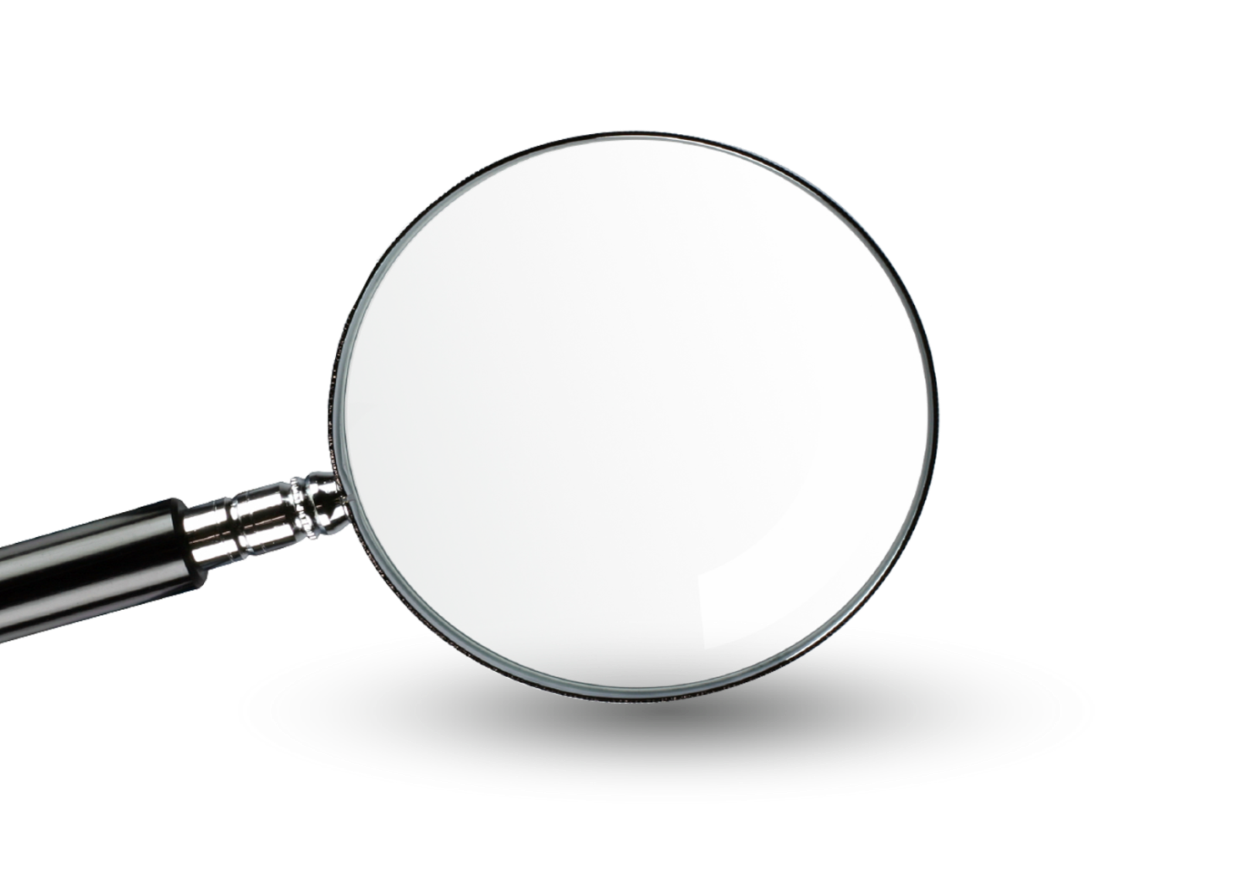 Bölüm 8
BAŞVURU ŞEKLİ
07.10.2013
Çevre Mevzuatı Kapsamında Farkındalığın Artırılması Eğitim Semineri-KOCAELİ
47
BAŞVURULAR
Bu Yönetmelik kapsamında Bakanlığa yapılacak başvurular ile yapılacak bildirimler  http://izinlisans.cevre.gov.tr adresinden elektronik imza ile yapılır.
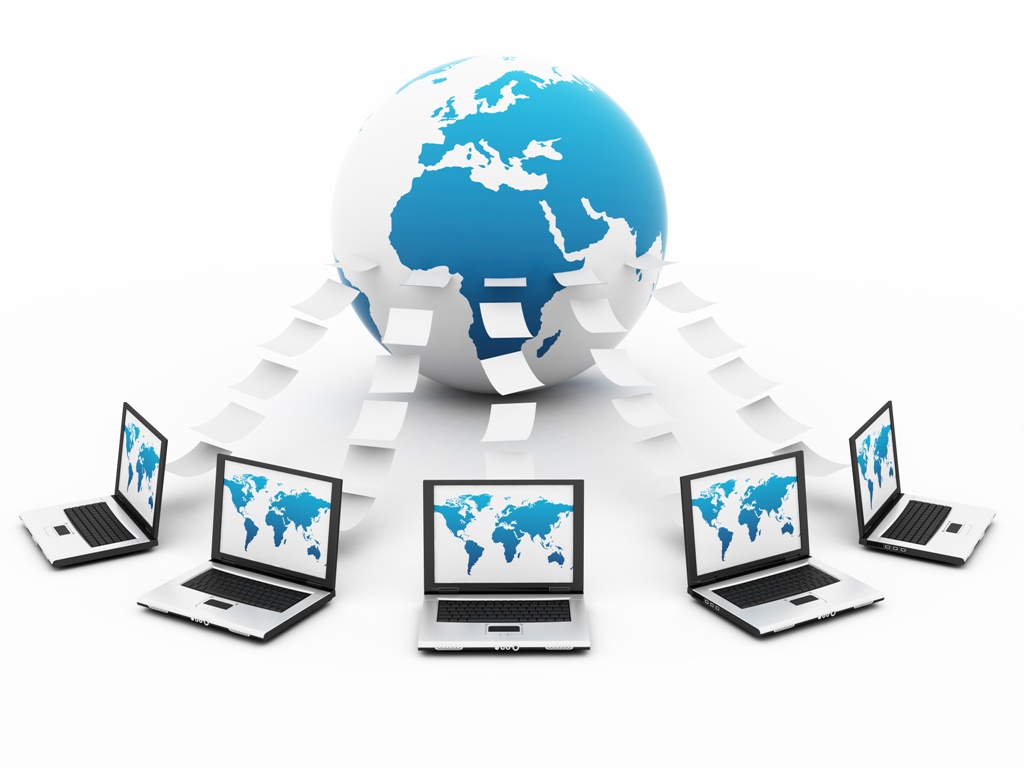 Bakanlık, belgelerin doğruluğu hakkında tereddüt oluşması hâlinde elektronik ortamda yapılan başvuru ve bildirim dosyası belgelerinin asıllarını isteyebilir. Bu belgeler yetkili makamca incelenir.
07.10.2013
Çevre Mevzuatı Kapsamında Farkındalığın Artırılması Eğitim Semineri-KOCAELİ
48
BAŞVURULAR
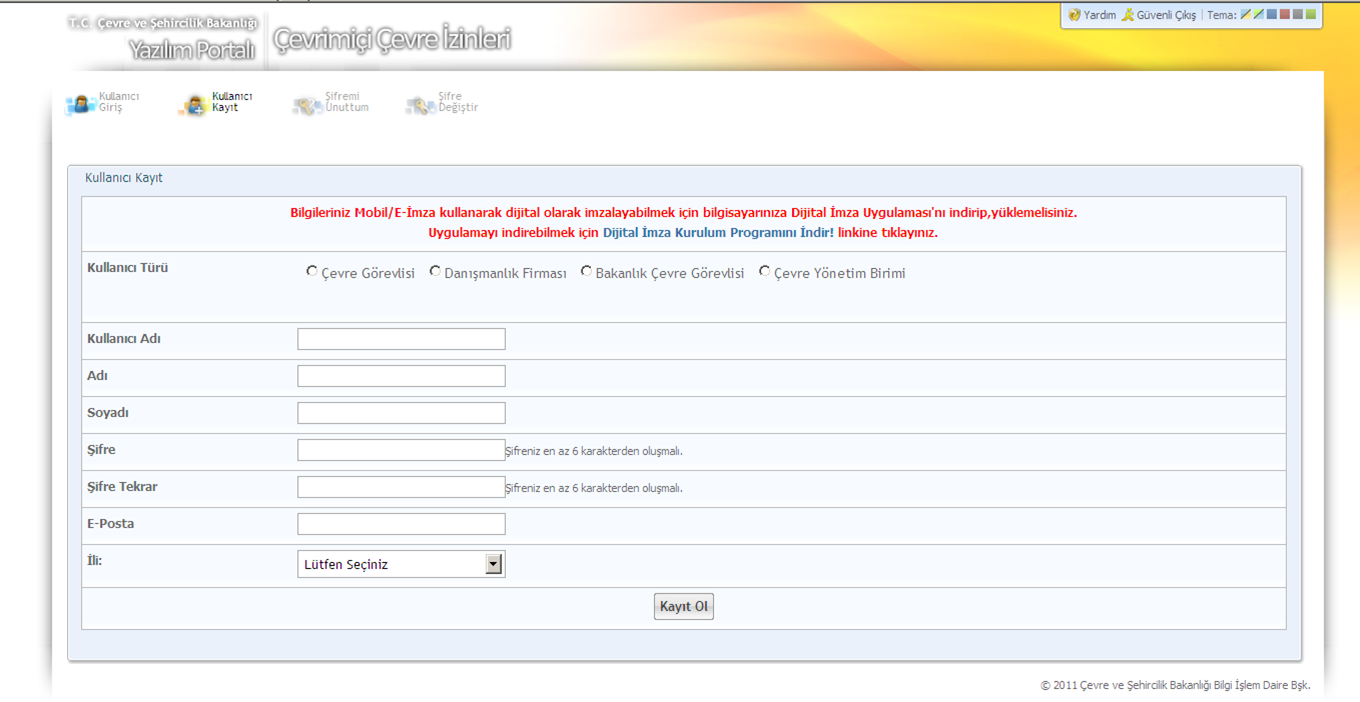 07.10.2013
Çevre Mevzuatı Kapsamında Farkındalığın Artırılması Eğitim Semineri-KOCAELİ
49
YARDIM LİNKİ
Çevre Görevlisi Belgesi, Çevre Yönetim Birimi ve Çevre Danışmanlık Firması Belgesi başvurusu ve sistem üzerinden yapılması gereken işlemler hakkındaki detaylı açıklayıcı bilgiler,

                http://www.csb.gov.tr/gm/ced
                           
                    adresinde yer almaktadır.
07.10.2013
Çevre Mevzuatı Kapsamında Farkındalığın Artırılması Eğitim Semineri-KOCAELİ
50
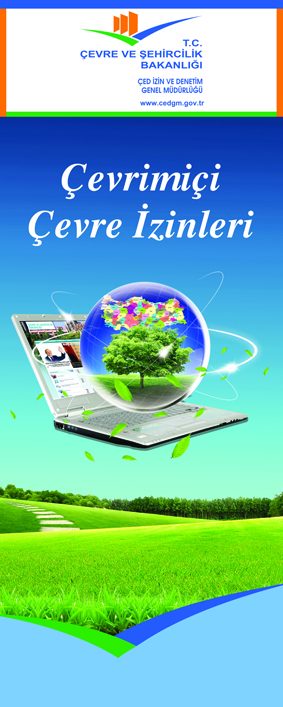 İLGİNİZ İÇİN TEŞEKKÜR EDERİM
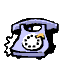 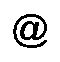 0 312 4101858
suat.hacihasanoglu@csb.gov.tr
07.10.2013
Çevre Mevzuatı Kapsamında Farkındalığın Artırılması Eğitim Semineri-KOCAELİ
51